MODULASI FM
PENDAHULUAN
Lahirnya	Konsep	modulasi	frekuensi  dari konsep modulasi sudut/fasa
diturunkan
Apa itu Modulasi Sudut (Angle modulation)?

Apa	kaitannya	dengan	Modulasi	Frekuensi	(FM)  dan Phase Modulation (PhM)?
Apa itu modulasi sudut ?
Vc t   Ac  cos 2fct
Pada modulasi sudut, informasi  terkandung pada bagian sudut  dari sinyal pembawa (carrier).


st  A	cos 2f t  	
 –c	–c 
Kita definisikan sinyal pembawa  yang telah termodulasi :
c


i t 
st  Ac  cosi t
t=3
Pada bidang kompleks (fasor) :
i(t)
t=1
t=0
Phasor berputar dengan  kecepatan non uniform
Kecepatan Angular
Jika phasa berubah secara nonuniform terhadap waktu, kita  definisikan kecepatan perubahan (kecepatan Angular =  kecepatan sudut) adalah :
  2f	 d (t)
dt
Yang kita definisikan sebagai frekuensi adalah :
	
d (t)
	
st   A	cos	2
f t  	
 2f
i	
dt
 –c	–c 
c
c


i t 
Frekuensi Sesaat
Frekuensi sinyal carrier keluaran osilator adalah  tetap dari waktu ke waktu.
Pada modulasi FM frekuensi sinyal termodulasi  (keluaran modulator) dapat berubah terhadap  waktu.
Sehingga kita bisa mendefinisikan frekuensi sesaat  dari suatu sinyal yaitu :
1  d t
fi t 
i
2	dt
Contoh : Frekuensi sesaat
Sinyal AM :
SAM DSBFC t   Ac 1 ka .m(t)cos 2fct
Pada kasus sinyal AM, amplitudo sesaat dari sinyal AM adalah  berubah dari waktu ke waktu sesuai dengan sinyal informasi  (pemodulasi), tetapi frekuensi sesaat dari sinyal AM adalah tetap dari  waktu ke waktu dan sama dengan frekuensi sinyal AM itu sendiri.

Pada kasus sinyal FM, frekuensi sesaat dari sinyal FM adalah  berubah dari waktu ke waktu sesuai dengan amplitudo sinyal  informasi (pemodulasi), tetapi mempunyai amplitudo yang tetap dari  waktu ke waktu dan sama dengan amplitudo sinyal FM itu sendiri.




t
t  A	cos	2

0
f t  2k
m(t)dt


SFM
c
c
f
Modulasi Phasa dan Modulasi Frekuensi
Proses penumpangan sinyal informasi	pada  sinyal carrier :
Menumpangkan Info ke komponen phasa dari  sinyal carrier	Phase Modulation (PM)
Menumpangkan Info ke komponen frekuensi  dari sinyal carrier	Frequency  Modulation(FM)
Berikut adalah gambar sinyal termodulasi sudut
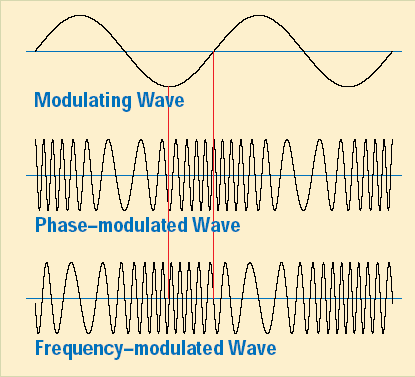 Modulation Phasa (PM)
Pada PM, Phasa sinyal carrier berubah  secara linear terhadap sinyal informasi :
st  Ac cosit  Ac cos2fct  kpmt
Dimana :
2πfc= Frekuensi Angular dari sinyal carrier
kp= Sensitivitas phasa (phase sensitivity) dalam  radians/volt
m(t) = Sinyal informasi (pemodulasi)
Modulasi Frekuensi (FM)
Pada FM, Frekuensi sesaat sinyal termodulasi  berubah secara linear terhadap sinyal informasi
fi t  fc	 k f mt
Dimana kf = Sensitivitas frekuensi (Hz/volt)
Sinyal FM
Frekuensi sesaat adalah turunan dari sudut (phasa) sesaat :
1  d t
fi t 
i
2	dt
Sehingga sudut (fasa) sesaat merupakan integral dari  frekuensi sesaat:
t	t

f t .d (t)  2	f	 k	mt .d (t)
 t   2

i
i
c	f
0	0
i t   2 . fct  2 .k f   mt .d (t)
0
t


m(t)dt

t
Persamaan umum  Sinyal FM
t  A	cos	2

0
f t  2k


SFM
c
c
f
Modulasi Frekuensi Untuk Sinyal info Single Tone

Misal sinyal info sinusoidal single tone (1 buah sinyal
sinusoidal):
m(t)  Am cos2fmt
Maka frekuensi sesaat sinyal FM setelah proses
modulasi FM :
fi t  	fc	 k f m(t)
	fc	 k f  Am  cos2fmt 
⏟
Frekuensicarrier

Frekuensi sesaat sinyal FM = fi(t) berubah –ubah
terhadap waktu mengikuti amplituda sinyal informasi
Ilustrasi Sinyal FM Domain Waktu
1
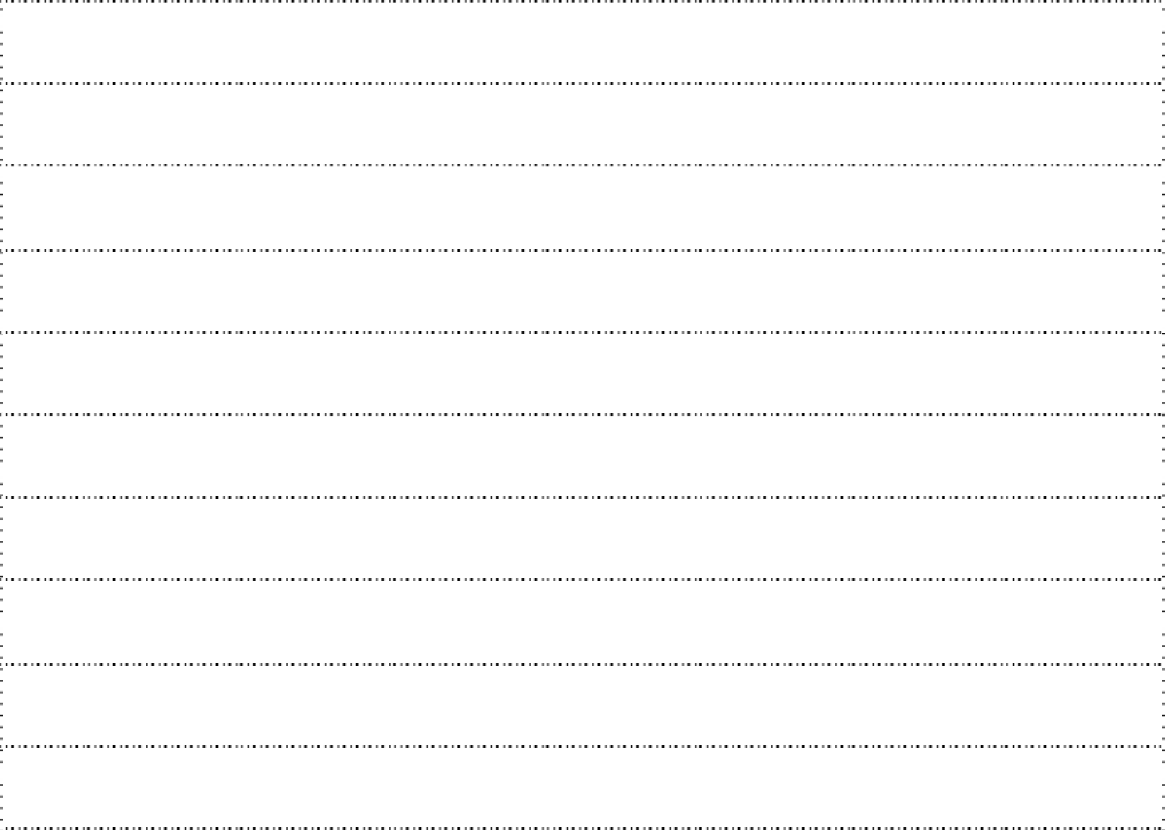 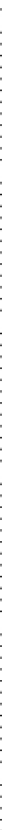 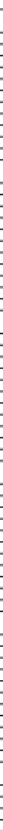 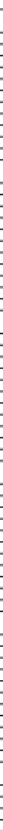 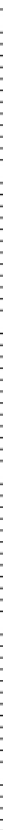 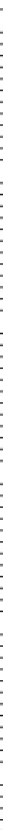 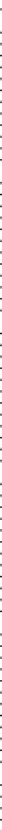 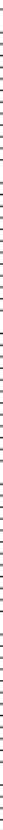 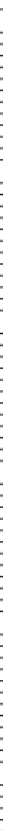 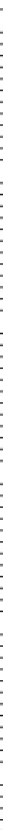 FM
mes
sage
0.8
0.6


0.4

0.2

0

-0.2

-0.4


-0.6

-0.8

-1
0
0.01
0.02
0.03
0.04
0.05
0.06
0.07
0.08
0.09
0.1
Frekuensi sesaat sinyal FM berubah mengikuti amplituda sinyal info
Ilustrasi Sinyal FM
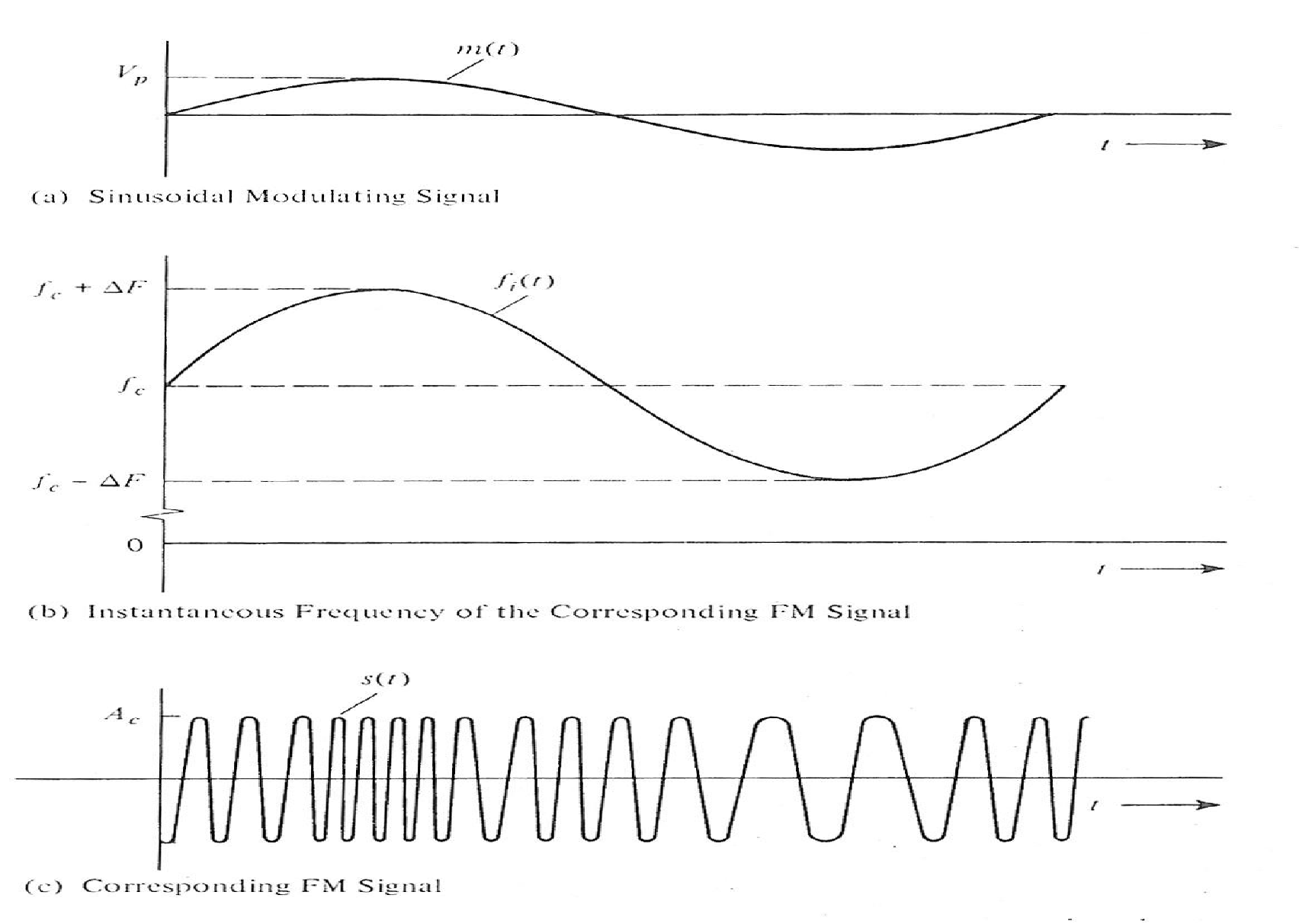 Deviasi Frekuensi Sinyal FM
Frekuensi	sinyal	FM	mempunyai	nilai  maksimum dan minimum yang dibatasi oleh
fi t  	fc   k f  Am cos2fmt 
fi t  	fc   f cos2fmt 
dimana :
f	 deviasi frekuensi  k f  Am
sehingga :
fi  max		fc   f
fi  min		fc   f
Index Modulasi FM
Seperti pada AM, modulasi FM mempunyai index  modulasi =  atau disebut juga deviation ratio.
Index modulasi merepresentasikan seberapa besar  perubahan frekuensi sinyal carrier terhadap  bandwidth sinyal informasi (base band)
f  W⏟
 f	 k f	Am
 
fm	fm
⏟
base band
tone
Persamaan sinyal FM untuk info Single Tone

Persamaan sinyal FM untuk info single tone :




t
st   A	cos	2

0
t
f t  2k
m(t)dt

c
c
f





st   A	cos	2

0
f t  2k
	t)dt
A	cos(

c
c
f
m
m

k	A


st  
f	m
f t 
sin(	t)
A	cos	2

m	
c
c
f


m
St   Ac  cos2fct   sin(mt)
Bandwidth FM
Jika	diasumsikan	info	adalah	single	tone,	maka  persamaan FM
St   Ac  cos2fct   sin(2fmt)
Persamaan tsb dapat dijabarkan menjadi sbb :

J	 cos2f	 n2f	t
St   A
c	
n	c	m
n 
Dimana	Jn(β)	adalah	fungsi	bessel	jenis	pertama	dan  sudah disediakan dalam bentuk grafik dan tabel
Grafik Fungsi Bessel
J0(β) = komponen carrier
J1(β) = komponen sideband pertama  J2(β) = komponen sideband kedua
..dst…
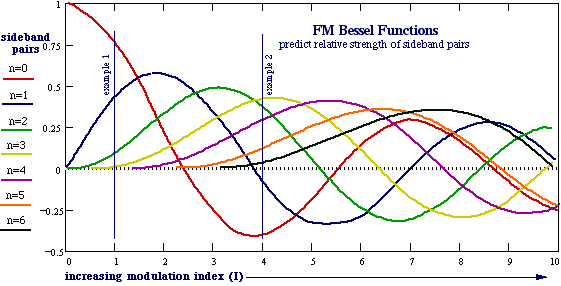 
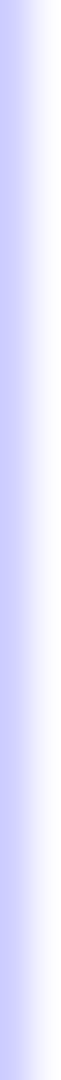 Tabel fungsi Bessel:
Tabel fungsi Bessel:
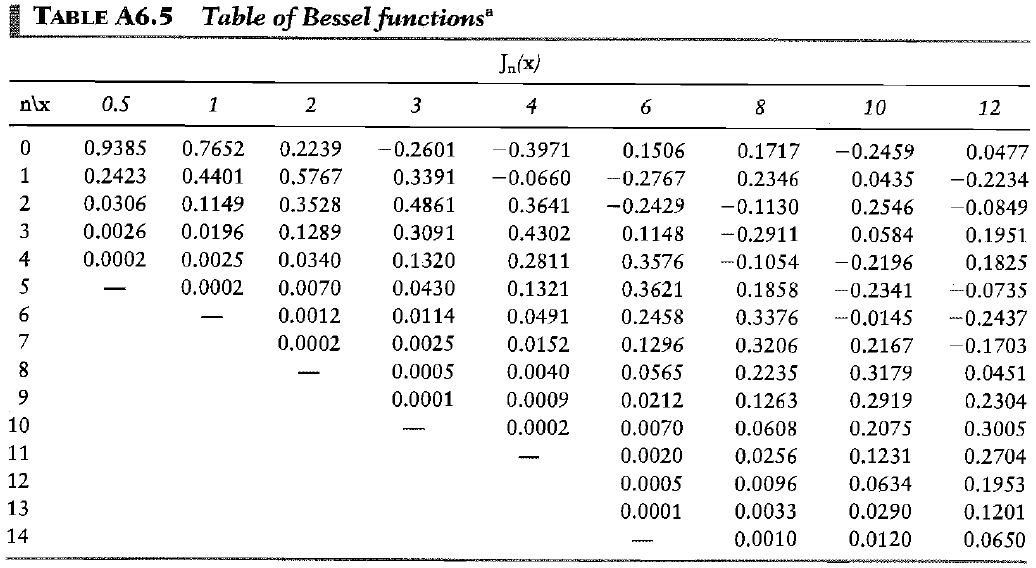 Jn()
n \ 
Bandwidth FM
Fungsi bessel merepresentasikan sideband – sideband  yang ditempatkan diantara frekuensi carrier dan terletak  pada frekuensi informasi dan kelipatannya.
Jumlah sideband pada fungsi bessel tak hingga.
Pada sinyal FM, fungsi bessel menentukan amplituda  sinyal carrier dan amplituda sidebandnya.
Sideband yang amplitudanya kurang dari 1% amplituda  carrier, dapat diabaikan.
Bandwidth FM
Secara teoritis, bandwidth sinyal FM adalah tak hingga. Hal  ini akibat dari fungsi bessel
Untuk	pendekatan,	maka	bandwidth	FM	didekati	dengan
BANDWIDTH CARSON :
BW = 2 (∆f	+ fm) = 2fm(β+1)
Pada	BANDWIDTH	CARSON	kandungan	energi	sinyal  FM adalah 99 % dari kandungan energi total sinyal FM
Δf = deviasi frekuensi maksimum (untuk informasi sinyal  sembarang)
Δf = deviasi frekuensi (untuk informasi sinyal single tone)
fm	=	frekuensi	pemodulasi/informasi	maksimum	(untuk  informasi sinyal sembarang)
fm	=	frekuensi	pemodulasi/informasi	(untuk	informasi  sinyal single tone)
Spektrum Frekuensi FM
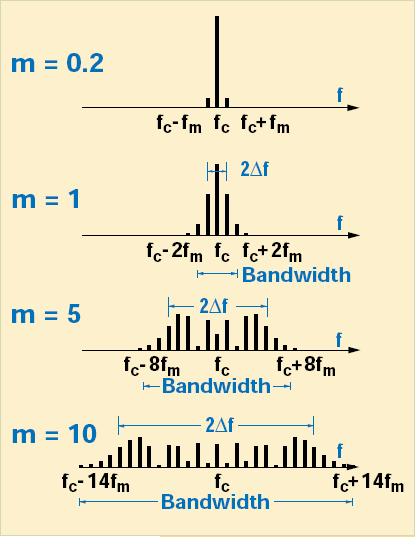 



Spektrum Frekuensi FM
Latihan soal:
Hitung index modulasi dan bandwidth sinyal FM, jika  deviasi frekuensi FM = 75 KHz dan sinyal pemodulasi  ber-frekuensi 15 khz

Suatu modulator FM mempunyai sinyal pembawa Vc(t) =  20 Cos(2.108t) volt. Sinyal FM yang terjadi akan  mengalami “Null Carrier pertama “ jika diberi informasi  Vs(t) = 2 Cos(.104t) volt.
Hitung deviasi frekuensi (f), Bandwidth Carlson (BWc) dan daya  sinyal FM pada kondisi tersebut!
Gambarkan (sketsalah) spektrum frekuensi sinyal FM di atas!

Jika pemodulasi/informasi diubah menjadi Vs’(t) = 4 Cos(24.103t).
Hitung deviasi frekuensi maksimum (f), indeks modulasi ß  (maksimum), Bandwidth Carlson (BWc) dan daya sinyal FM!
Gambarkan (sketsalah) spektrum frekuensi sinyal FM pd point c.!
Wideband vs. narrowband FM
NBFM is defined by the condition
∆f<<W (fm)	BFM=2W=2.fm
This is just like AM. No advantage here
WBFM is defined by the condition
∆f>>W (fm)	BFM=2 ∆f
This is what we have for a true FM signal
Boundary
between narrowband and wideband FM

This distinction is controlled by 
If ≥1  WBFM
If <1  NBFM
Needless to say there is no point for going  with NBFM because the signal looks and  sounds more like AM
PEMBANGKITAN SINYAL  TERMODULASI SUDUT
Modulasi sudut pita sempit
Narrow Band PM
R’
R
m(t)
+	S	(t )

kp
NBPM
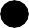 S
P
+
Asin  t
c
Q
Q

2
A cosct
Narrow Band FM
SNBFM (t )
m(t)
-

kp

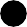 +
Asin ct
 
2
A cosct
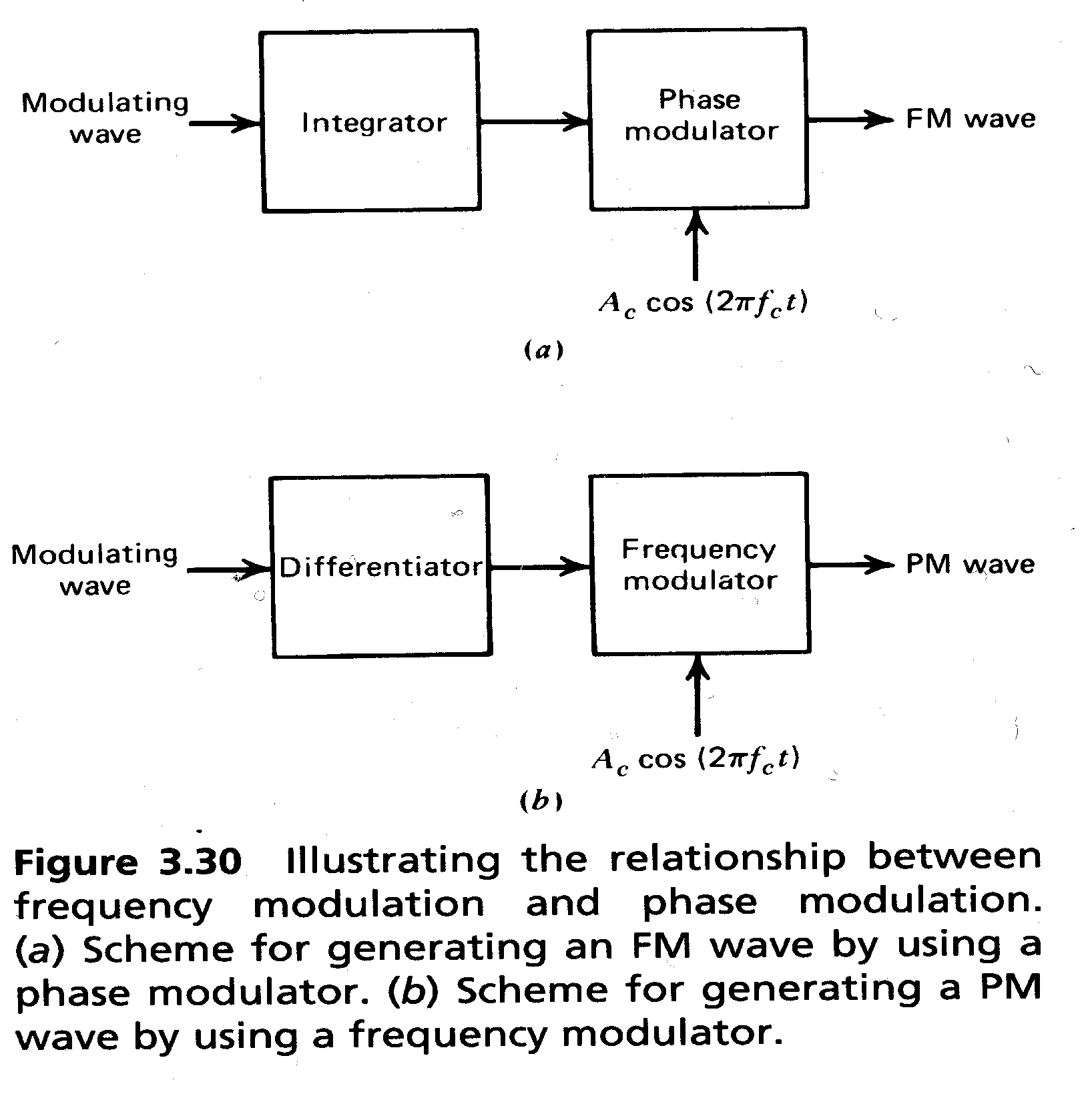 Modulasi Sudut Pita Lebar
Indirect Method
Pada metode ini, sinyal termodulasi sudut pita sempit  yang telah diproduksi dikalikan n oleh sebuah  multiplier, sehinngga diperoleh sinyal termodulasi  sudut pita lebar
NB
WB
Frequency  Multiplier
signal
signal
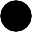 x(t)
y(t)
x N
Direct Method
Sinyal pemodulasi (informasi) secara  langsung mengontrol sinyal carrier, contohnya  adalah dengan menggunakan Voltage  Controlled Oscillator (VCO)